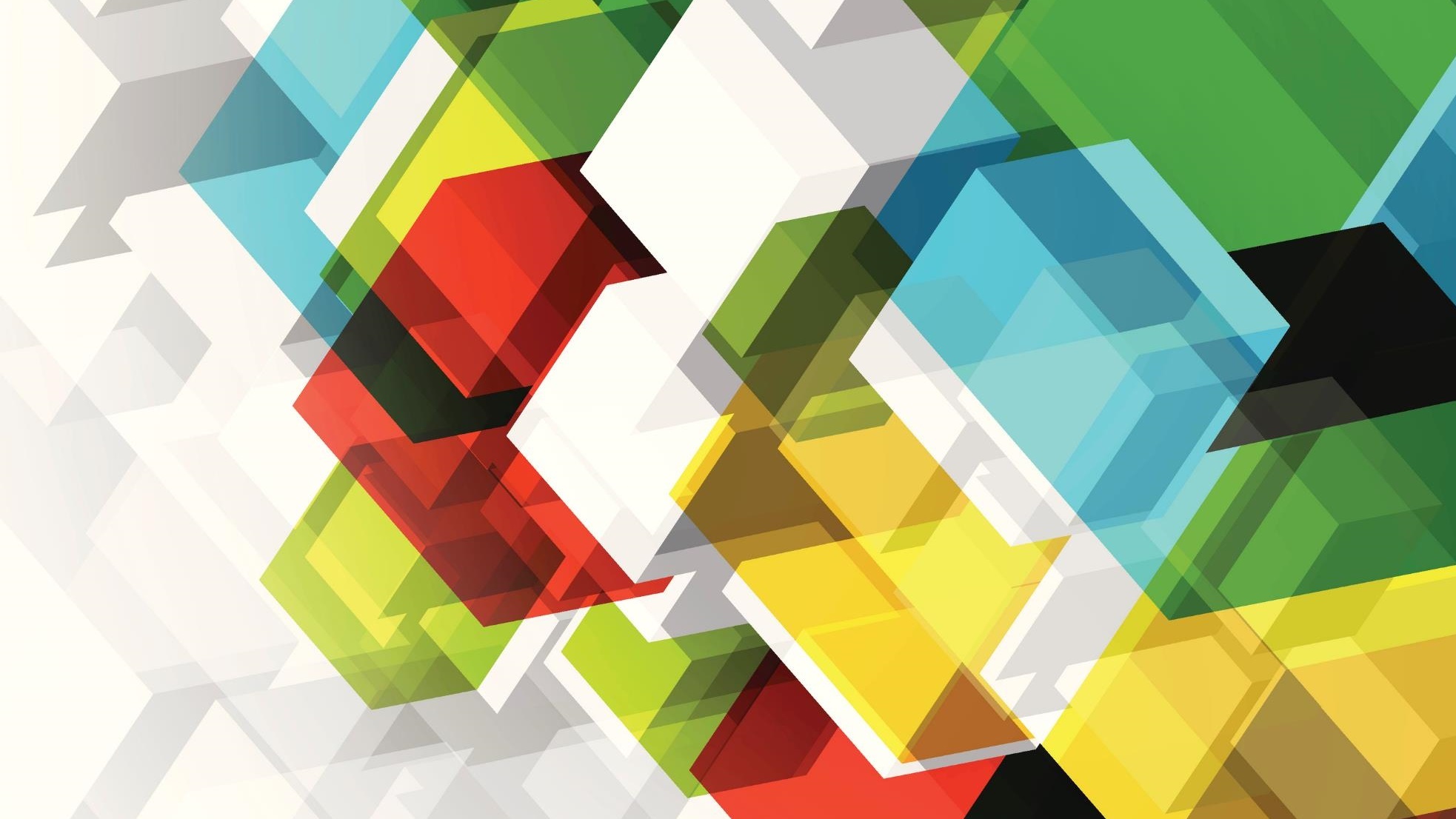 Health Systems and Behavioral Science
Experiential Learning and Competency Evaluation
[Speaker Notes: TD]
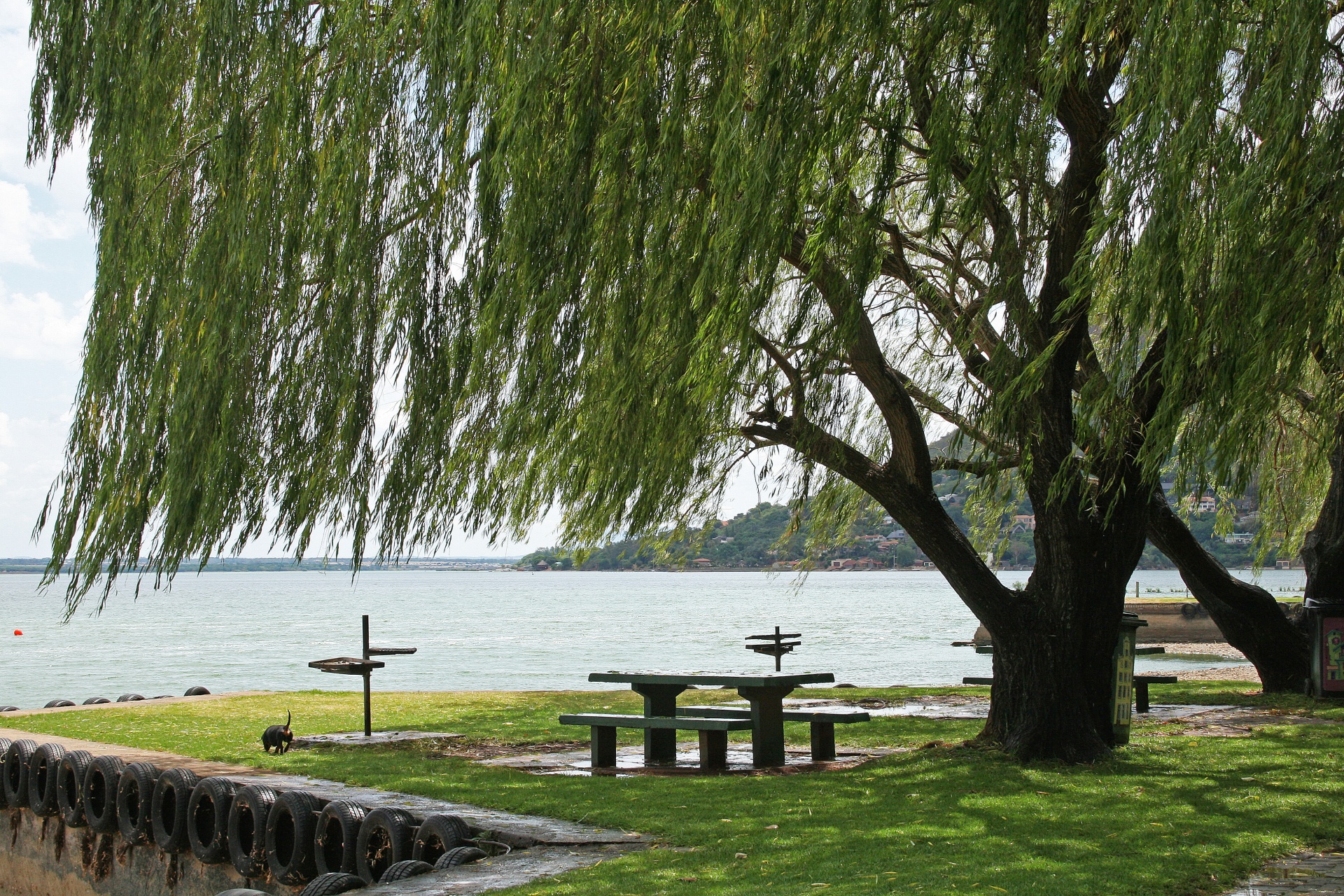 Planting Seeds for the future
“A society grows great when [people] plant trees in whose shade they shall never sit.” Greek proverb
This Photo by Unknown Author is licensed under CC BY-SA
[Speaker Notes: TD]
Participants will
1. Describe the Tyler Model of Curriculum Development and Evaluation
2. Describe one NBME/NBOME   sub-competency domain learning trajectory.
3. Utilize one Spiral learning trajectory in a small group experience to propose a learning arc. that includes:
4. defining which activities are  Knowledge, Attitudes, Behaviors and Skills (KABS) in response to an area of curricular need in their program or teaching.
5. Suggest an active, culminating activity that builds on the KABS learned.
[Speaker Notes: TD]
Tyler Model of Curriculum Development and Evaluation
Design (objectives and creation of activities)
Implementation
Review/Improvement
[Speaker Notes: TD/LCK]
Transformative Care Continuum
[Speaker Notes: LCK  TALK about the way the program was built
PD:  lack of skills in BS, EBM, Pt Safety:   based on evidence
ACES, Trauma, SUD, Mental health, Racism, gender,]
[Speaker Notes: Terri  Leanne will https://youtu.be/Un4OdcPwHoI]
Experiences serve as learning opportunities, as well as formative and summative       feedback opportunities,  and evidence of competency
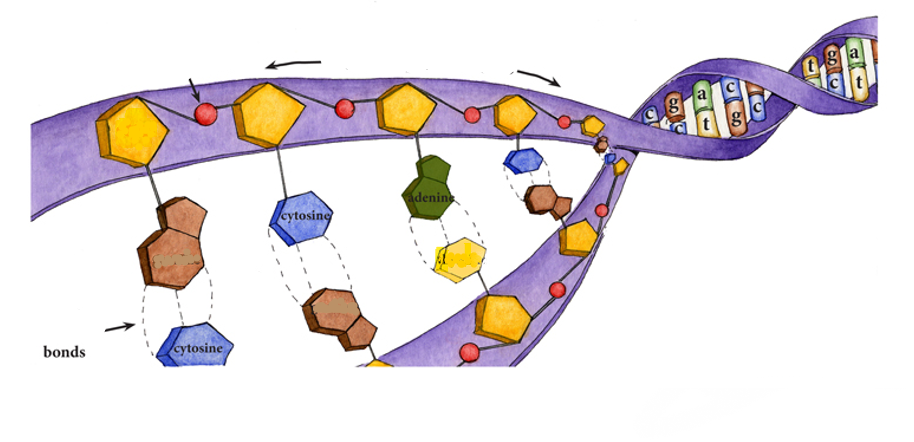 HSS Student reflections
Course work in HSS
Lecture & seminars
Coursework in LIC Pt-centered Care
Clinic
POVE
QI Projects
QI projects
STAMP
HSS
Bridges between HSS –LIC occur in clinical settings and experiential learning opportunities (QI and community projects) eventually translated into individual capstone community projects
clinic
STAMP= Strengthening Teams in Advanced  Management of Populations
POVE = Peer, Patient-oriented Video Evaluations
LIC     = Longitudinal Integrated (clinical) curriculum
HSS   = Health Systems Science
STAMP HSS
POVE
LIC Student reflections
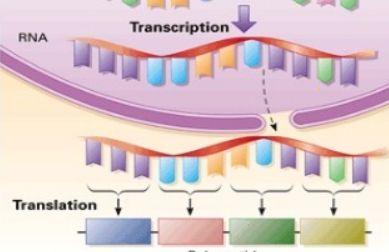 STAMP HSS
clinic
NBOME  to ACGME RRC FM  EPA
UME:  
EPA 13  Identify System Failure and Contribute to the Culture of Safety and Improvement
GME:15.	Develop trusting relationships and sustained partnerships with patients, families and communities. 
16. Use data to optimize the care of individuals, families and populations. 
17. In the context of culture and health beliefs of patients and families, use the best science to set mutual health goals and provide services most likely to benefit health. 
18. Advocate for patients, families and communities to optimize health care equity and minimize health outcome disparities. 
19. Provide leadership within inter-professional health care teams. 
20. Coordinate care and evaluate specialty consultation as the condition of the patient requires.
[Speaker Notes: Give participants AACOM/AAMC EPAS and AFMRD EPA’s   as well as NBOME (similar to NBME) NBOME Medical Competencies digital file - http://www.nbome.org/docs/NBOME%20Fundamental%20Osteopathic%20Medical%20Competencies.pdf

 competencies:   Crosswalk subcompetencies here:  MK3, ICS  and Professionalism 5 Practice Based learning and improvement 3  System Based Practice 3, 5]
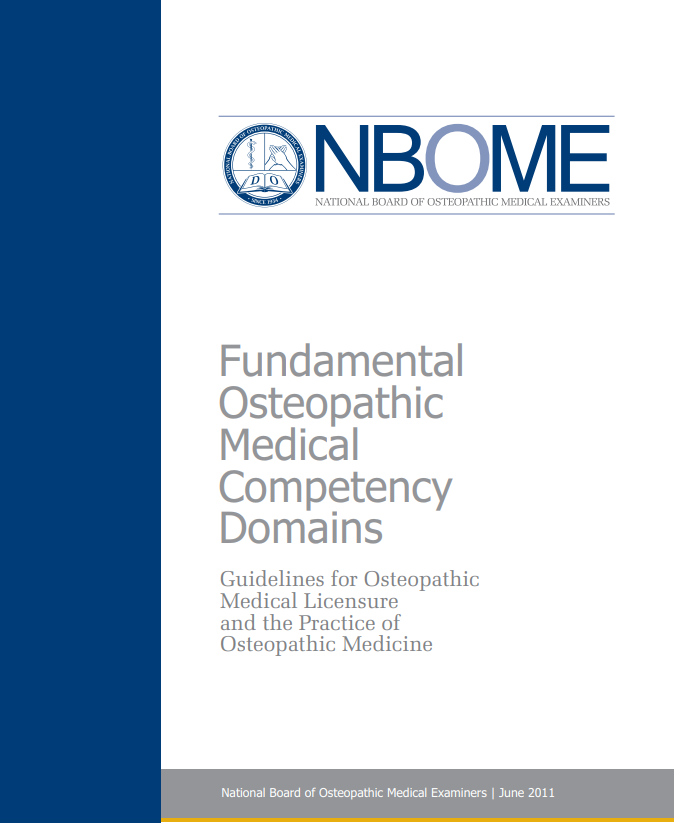 Group Activity 1
Suggest Competencies that build to EPA 13 (only UME)
NBOME Medical Competencies digital file - http://www.nbome.org/docs/NBOME%20Fundamental%20Osteopathic%20Medical%20Competencies.pdf
Competencies you suggest for EPA 13
Competency Scores for EPA 13, MK 3.3, ICS5.4, P6.5, PBLI4.3, SBP 3, SBP5
MK3.3 effectively apply clinically relevant foundational biomedical science knowledge related to
ICS 5.4 The candidate must demonstrate effective written and electronic communication in the care of patients and in working as a member of the interprofessional collaborative team with other physicians and health care professionals. MEASURABLE OUTCOME
P6.5 The candidate must demonstrate a commitment to excellence and to continuous learning behaviors by achieving personal-development milestones
PBLI3 The candidate must be able to describe and apply evidence-based osteopathic medicine principles and practices
SBP7.3 The candidate must demonstrate an understanding of the value, quality, and methods of allocating resources in the health care delivery system.
SBP7.5 The candidate must demonstrate knowledge of, and ability to, implement safe, effective, efficient, timely, patient-centered, and equitable dimensions of quality care, recognizing the need to improve patient safety while practicing osteopathic medicine.
EPA 13 TASKS to EVALUATE (and learn) in TCC
Didactic Learning on Patient Safety, Health Systems Errors and Systems (KNOW)
IHI Module on medical ERRORS in Patient Care (KNOW, KNOWs HOW)
Review the IOM Article on Crossing the Quality Chasm  (KNOW—knowledge)
Try QI project with mentor aid Spring of OMS1 (permission to fail) (Shows, Shows How)
Summer session: All Institute of Healthcare Improvement modules and Lean Six Sigma Yellow Belt (Knows How)  Planning for Fall QI Projects, Aims Statement +/- process/outcome measures (Knows How)
Summer QI project ( IDD, Pneumococcal Vaccination rate Project)(Shows, Shows How)
Individual QI projects Fall of OMS 2 (Shows How, Does)
Quality and Safety in populations Spring of OMS 2, leading to the Capstone:  Community Population Health Projects (Knows How, Shows, Shows How to Does)
Projects Continue through the GME:  Residency  as a part of Community Health/Population Health (Shows How, DOES)
[Speaker Notes: Along those activities define which are K A B S  and what area of curricular need in program/teaching, Small distinction between Competency evaluation]
Outcomes of Success EPA 13
Med Reconciliation QI
Impacts Quality and Safety
Has become CULTURE!! @ their future residency site (98-99%)
Fewer Calls, Lower Drug interactions and wrong pharmacy or drug RX
Capstone Success
HIV Screening in Individuals experiencing Homelessness $ 6,000 grant from AIDS collaborative to screen and educate about PEP/PREP
Capstone Success
Mental Health and Care coordination in Complex Medical Patients
Student Worked with Metanoia Homeless Shelter, screening Mental Health PHQ9, GAD7 and other with attempts to refer to mental health services
This resulted in relationship with Frontline’s new Housing for Complex Medical patients with history of Mental illness and/or Trauma
This Fall, Residents will participate in Care Coordination for these complex patients as a part of their Community Health Month supervised by Psychiatry and Family Medicine
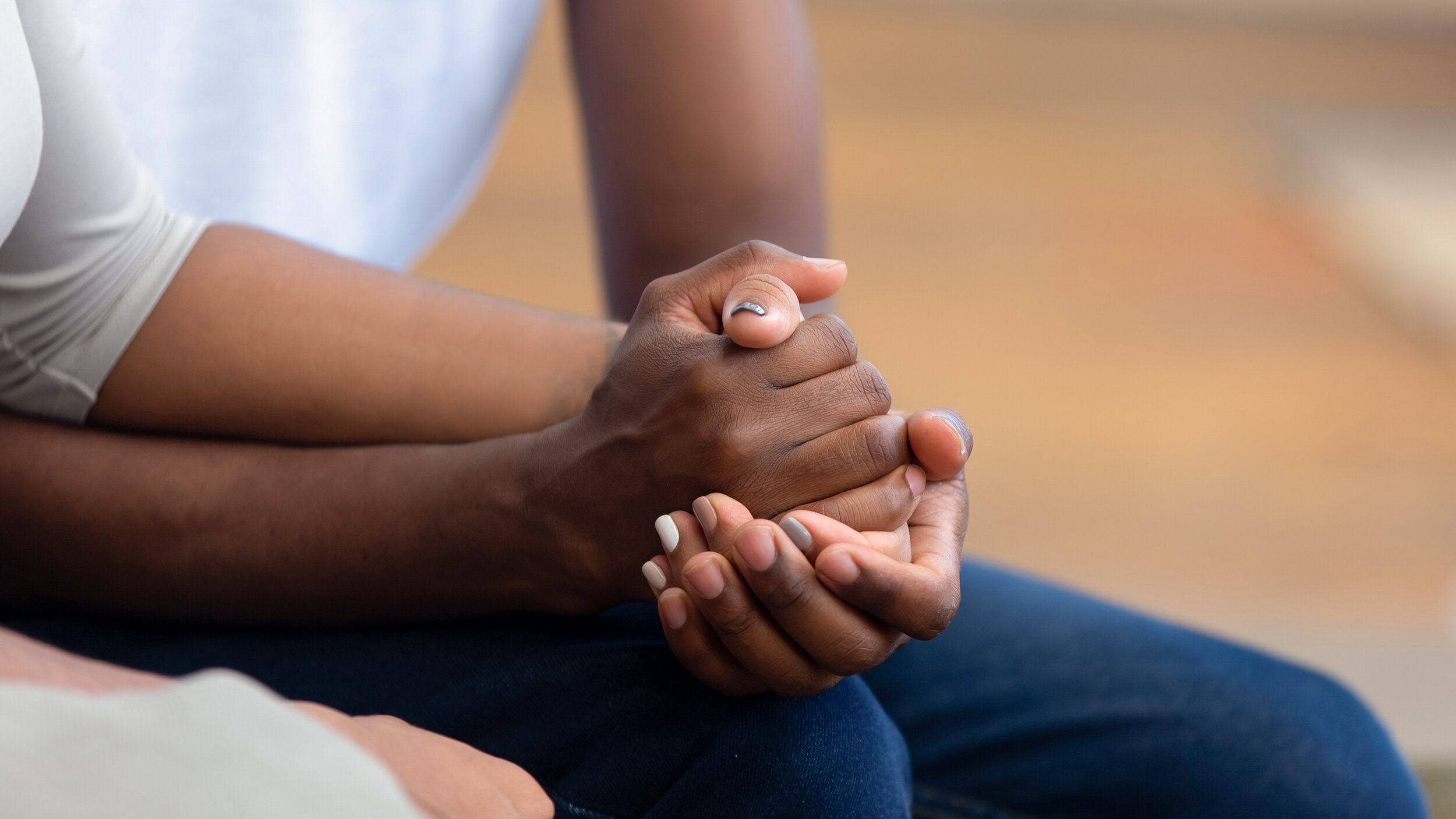 [Speaker Notes: These represent Performance Evaluation—Formal competency evaluation is not performance evaluation—and some may consider this real world performance a more important element as it represents that pinnacle of professional identity (DOES)]
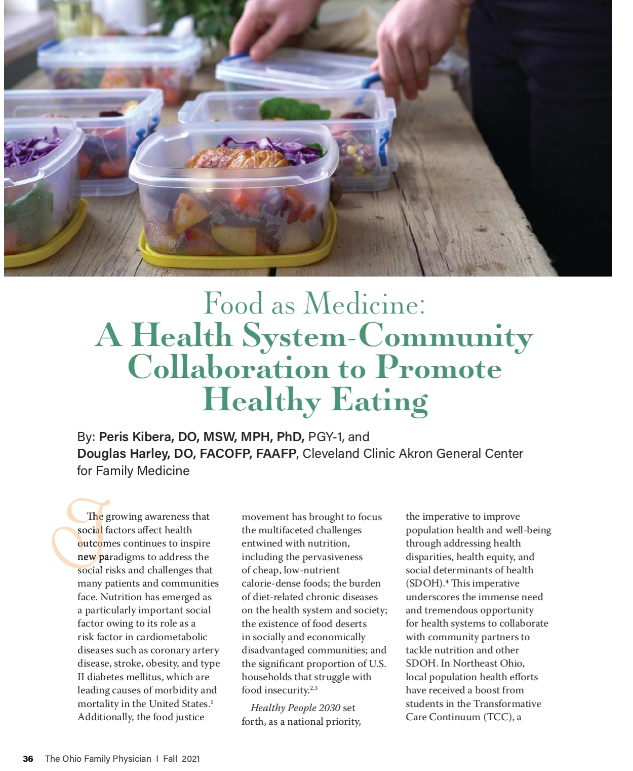 CAPSTONE Success
Food as Medicine  $88 K grant initiated by OMS3 and Being implemented as intern –in food prescriptions a collaborative of Food Bank, Nutrition Department, Produce Growers and Akron General CCF Center for Family Medicine
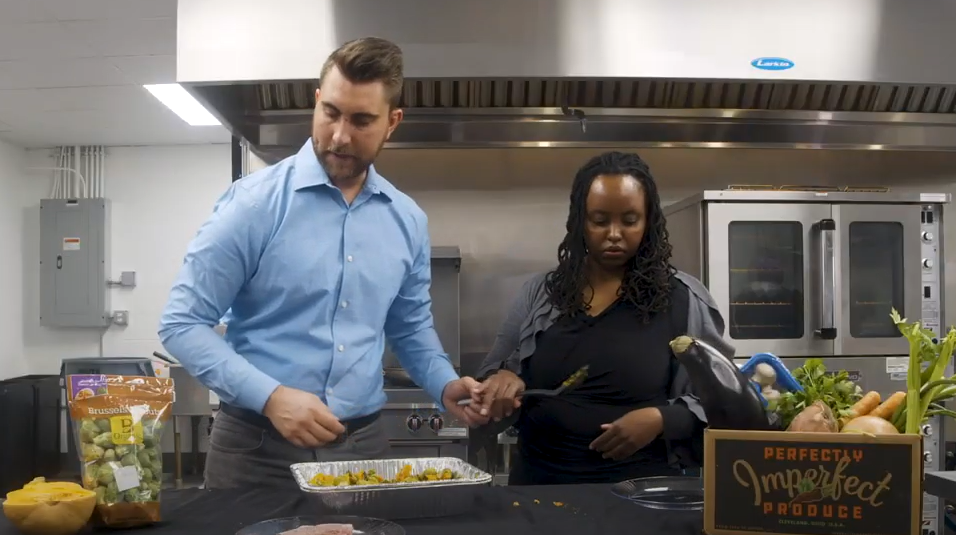 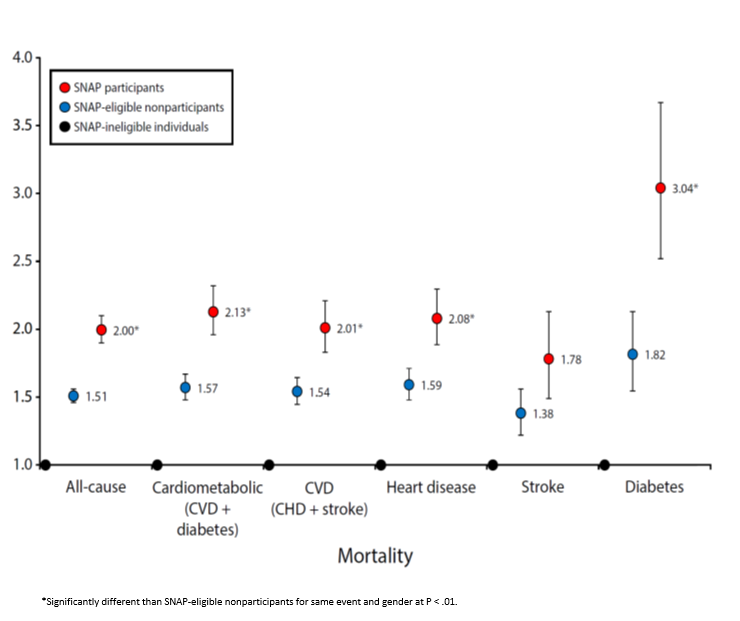 Small Groups # 2– 20 min to develop/describe an activity to address an EPA
AFMRD EPA 16 Use data to optimize care of patients, families and populations
PC 3 Disease Prevention and Health Promotion
MK2 Applies critical thinking
SBP1 Cost Conscious Care
SBP2 Emphasizes Patient Safety
SBP3 Advocates for Individual and Community Health
PBL2 Self-Directed Learning
PBL2 Improves Systems
C4    Uses Technology
EPA 7  Form a clinical question and                                                                                                                                 retrieve evidence to advance pt. care
PC 4   Elicit and consider the patient’s perspective in                                                                                                                              developing and planning the diagnostic and care plan                                                                                                                                           with patients and their families
PBLI 1 Fundamental Epidemiologic Concepts, 
PBLI 2 Clinical Decision-Making Tools, 
PBLI 3 Evidence-Based Medicine Principles and Practices
PBLI 4 Clinical Significance of Research Evidence and Statistical Inference, 
PBLI 5 Translating Evidence into Practice and Continuous Learning, 
PBLI 6 Continuous Evaluation, Feedback, and Reflection for the Improvement of Osteopathic Clinical Practice
[Speaker Notes: 10 min Debrief
  (we include UME/GME EPA) Consider Behavioral Health--- one group do UME?  One group do GME?]
Activity Descriptions to address EPA 7
Group 1
Group 2
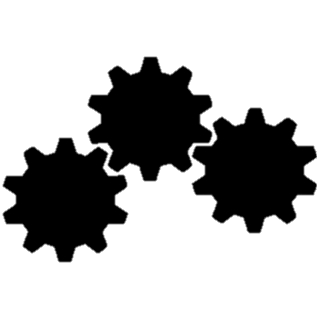 Knowledge
Attitudes 
& Behavior
Skill
Task Driven Medical Education
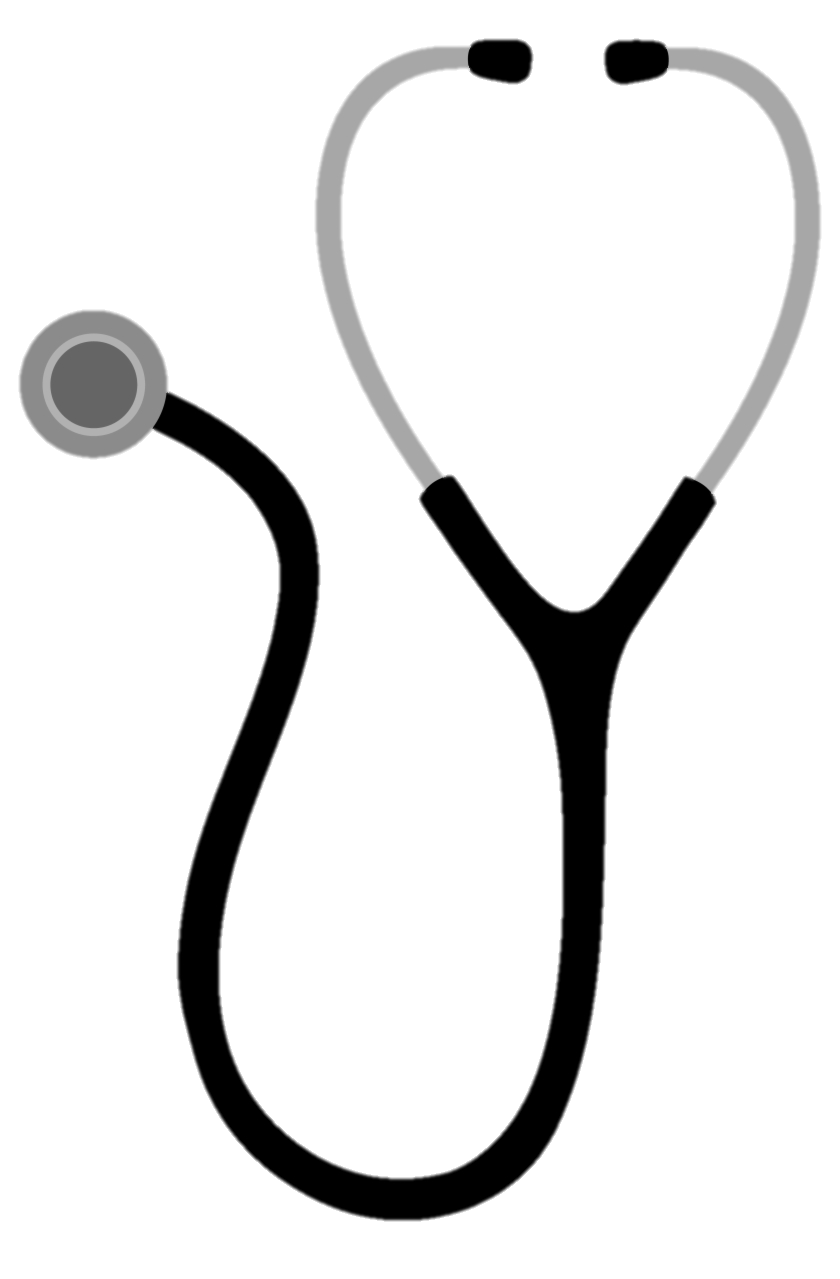 Large group activity.
Self-Reflection
Learning
Style
Mentorship
Development
Working Style
Reflect
Experi-ment
Explore
Know-ledge
Development
Based on Small group #2 debrief
Create one large culminating activity that builds on KABS and serves as a learning/Performance evaluation of skills
Can we suggest Summative or Competency based evaluation of skills?
Learning 
Style
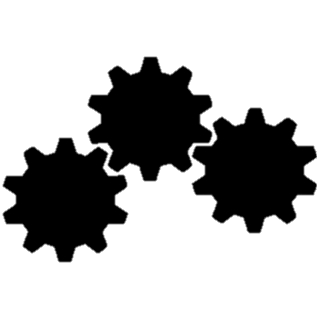 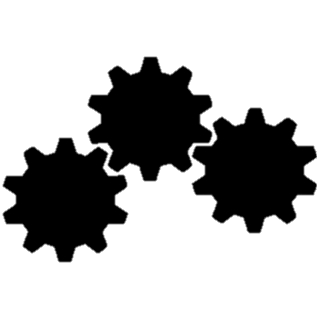 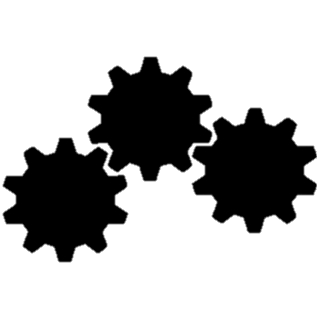 Motivation
Knowledge
Knowledge
Attitudes 
& Behavior
Attitudes 
& Behavior
Skill
Attitudes 
& Behavior
Skill
Skill
Learning Style
Knowledge
Motivation
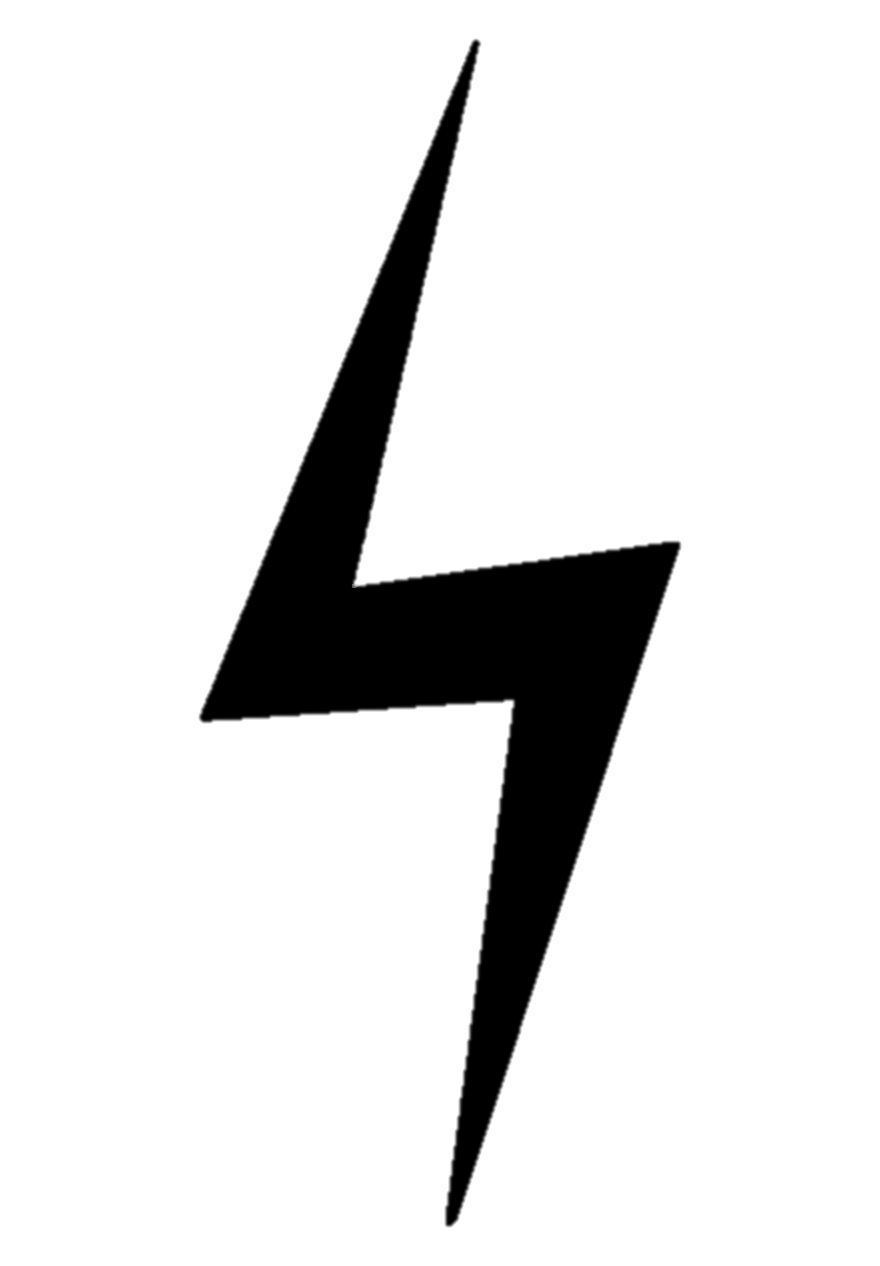 Working Style
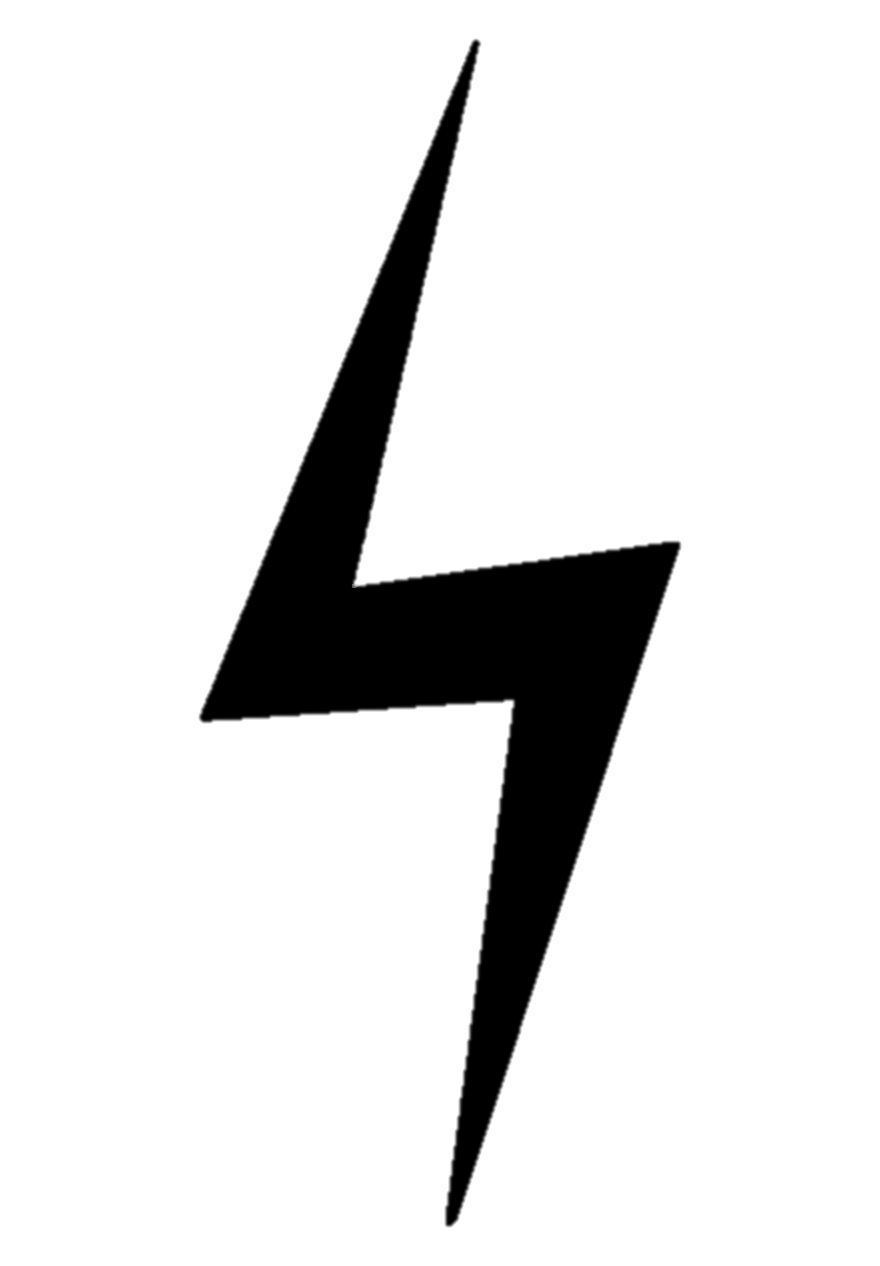 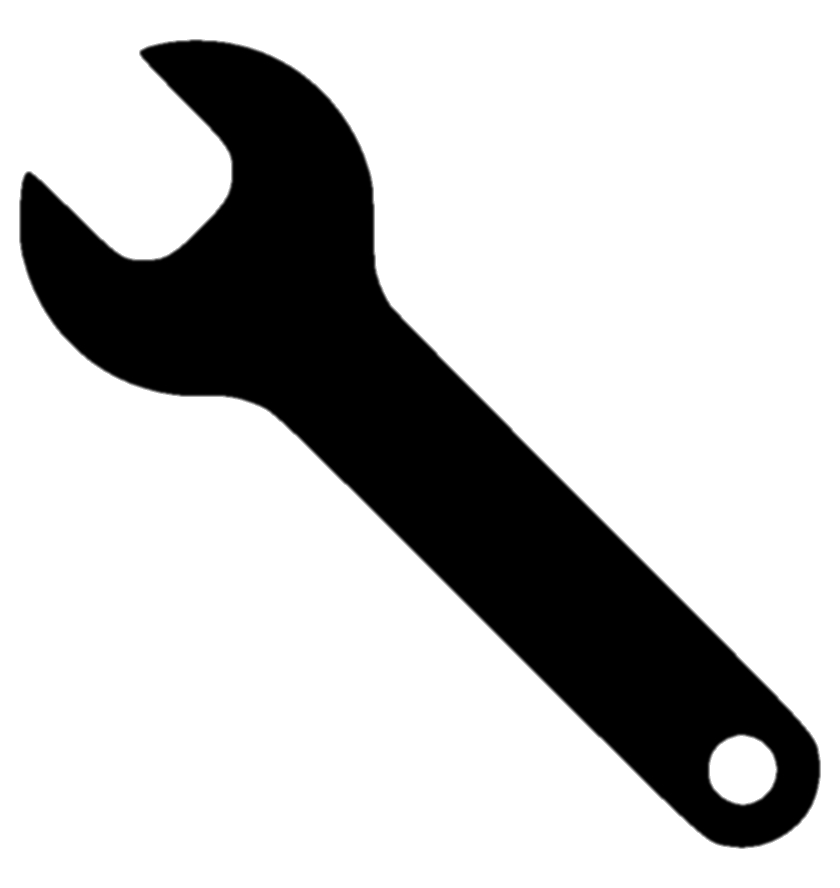 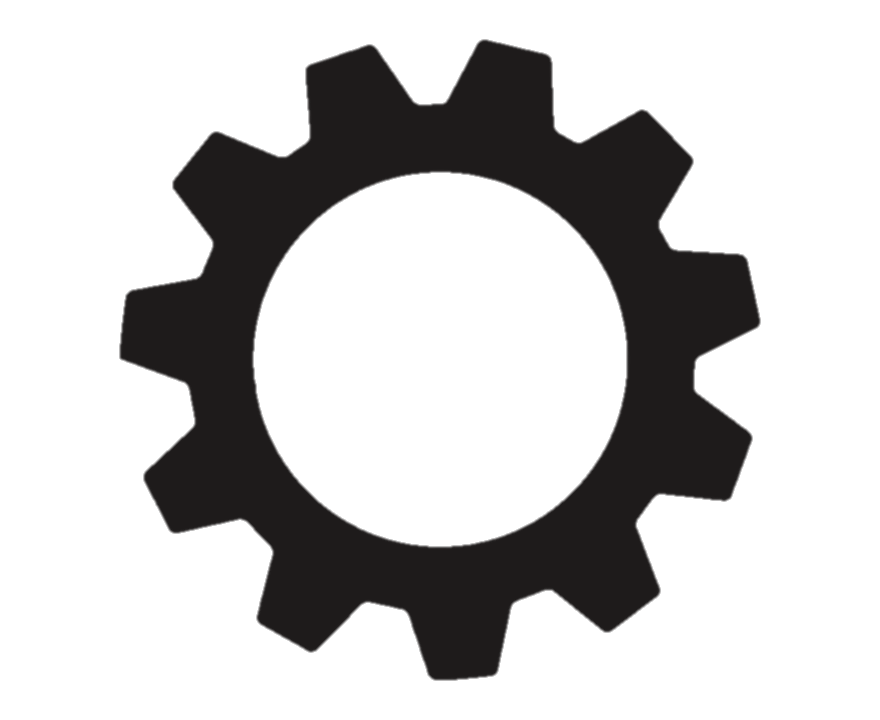 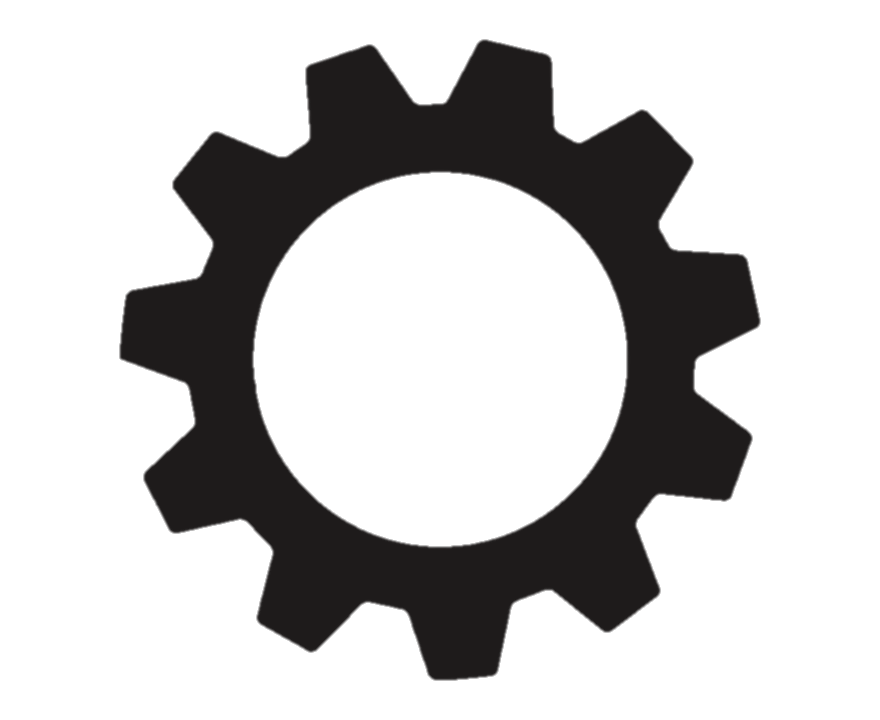 Developmental Level
Developmental Level
Motivation
Burnout
Dissonance
Discrepancy
Working Style
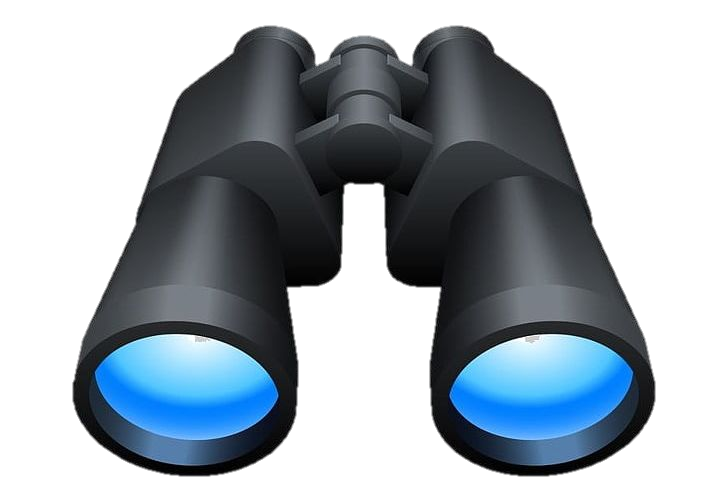 [Speaker Notes: Our culminating activity for EPA 7 is an open book, open internet examination testing their ability to utilize all resources available and relative use of Clinical Guidelines and Metanalyses vs individuals RCT, systemic Review, and case series/reports  in that order. After Debrief and also paint the picture that where we’ve been is where they will go. (seed planted)]
Evaluation Tasks—Tests
Open Book, Open Internet test on use of EBM (emphasis on the use of well-developed clinical guidelines, meta-analysis and well done RCT)
Suggestions from large group and the program to both evaluate performance, test competency in more objective manner
GLOSSARY
References
Baker, Alastair. (2001). Crossing the Quality Chasm: A New Health System for The 21st Century. BMJ. 323. 10.1136/bmj.323.7322.1192. 
AAMC Core Entrustable Professional Activities for Entering Residency Toolkits for the 13 Core EPA’s, Abridged, https://www.aamc.org/media/20211/download  accessed 09-16-2021 
NBOME:  National Board of Osteopathic Medical Examiners competency and EPA:  NBOME Medical Competencies digital file - http://www.nbome.org/docs/NBOME%20Fundamental%20Osteopathic%20Medical%20Competencies.pdf accessed 09-13-2021.
Mauksch L, Farber S, Greer HT, Acad Med. 2013;88:843–851. First published online April 29, 2013 doi: 10.1097/ACM.0b013e31828fd5ed
Wald, Hedy S. PhD Professional Identity (Trans)Formation in Medical Education, Academic Medicine: June 2015 - Volume 90 - Issue 6 - p 701-706 doi: 10.1097/ACM.0000000000000731 IHI
Hulsman RL1, van der Vloodt J2.Self-evaluation and peer-feedback of medical students' communication skills using a web-based video annotation system. Exploring content and specificity.Patient Educ Couns. 2015 Mar;98(3):356-63. doi: 10.1016/j.pec.2014.11.007. Epub 2014 Nov 20.
 Hulsman RL, Peters JF, Fabriek M. Peer-assessment of medical communication skills: the impact of students' personality, academic and social reputation on behavioural assessment.Patient Educ Couns. 2013 Sep; 92(3):346-54. Epub 2013 Aug 2
Engerer C, Berberat PO, Dinkel A, Rudolph B, Sattel H, Wuensch A.Integrating 360° behavior-orientated feedback in communication skills training for medical undergraduates: concept, acceptance and students' self-ratings of communication competence.BMC Med Educ. 2016 Oct 18;16(1):271.
Kleib, M., Jackman, D., & Wisnesky, U. D. (2021). Interprofessional simulation to promote teamwork and communication between nursing and respiratory therapy students: A mixed-method research study. Nurse Education Today, 104816.
Brown, K., & Shine, B. (2021). Internships and On-Line Capstone Courses: Transforming High Impact Teaching Practices and Fostering Equity and Inclusion during the COVID-19 Crisis and Beyond.
Collins-Nelsen, R., Koziarz, F., Levinson, B., Allard, E., Verkoeyen, S., & Raha, S. (2021). Social context and transferable skill development in experiential learning. Innovations in Education and Teaching International, 1-10.
Schirmer JM, Mauksch L, Assessing Communication Competence: A Review of Current Tools, Fam Med 2005;37(3):184-92.)
Addendum 1 Documents attached and Contents
Power point and working document


UME Competency Domains (AACOM)

AACOM EPA’s

Family Medicine/ACGME/AFMRD EPA and Competency Domains